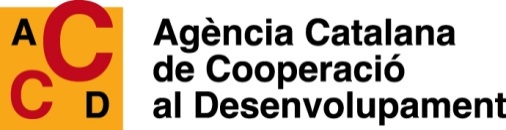 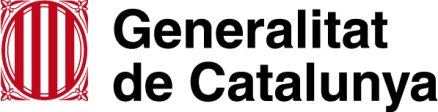 Les Economies Transformadores en el marc de la política de cooperació del govern de Catalunya
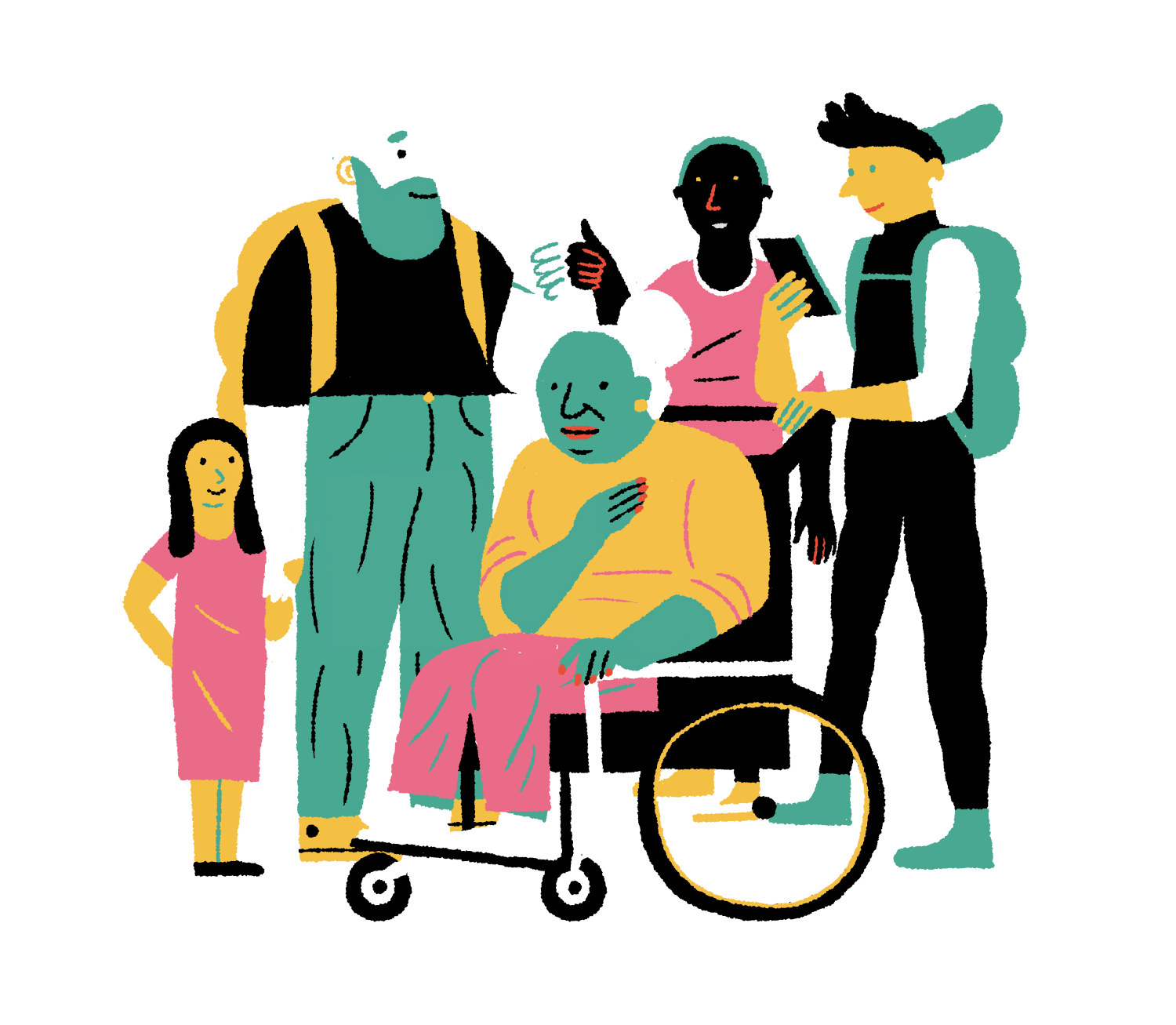 Qui som?
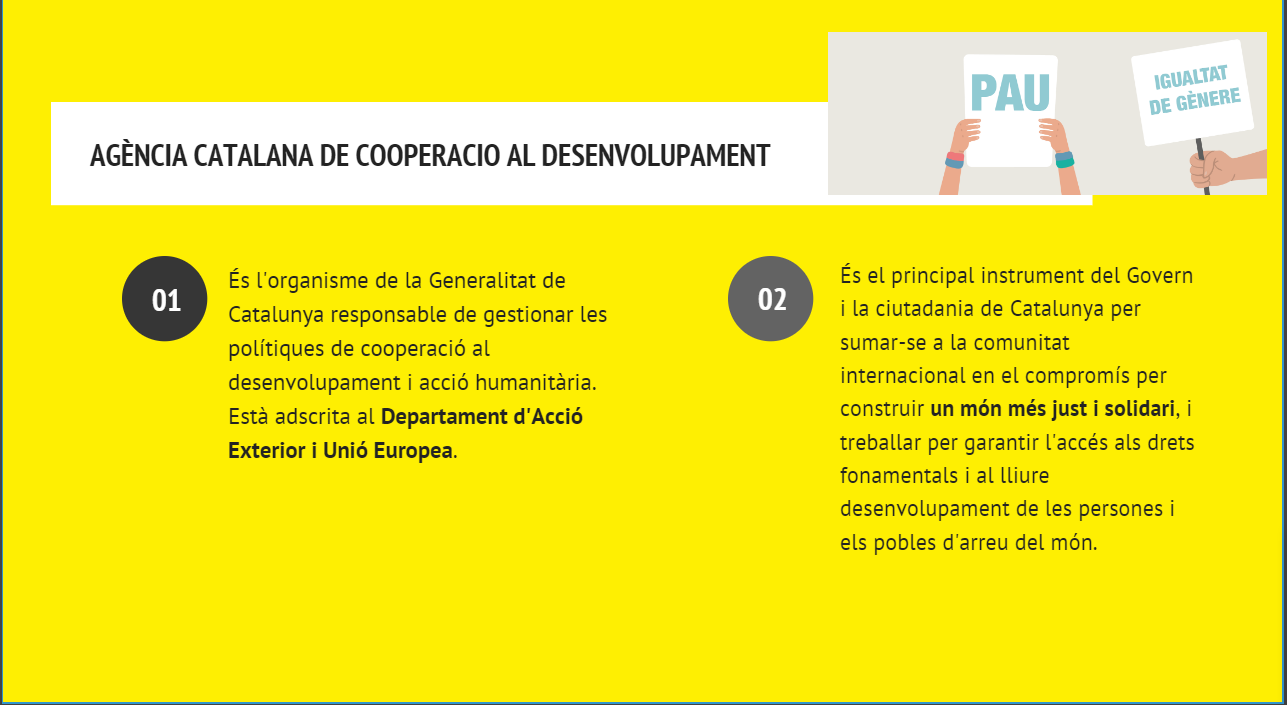 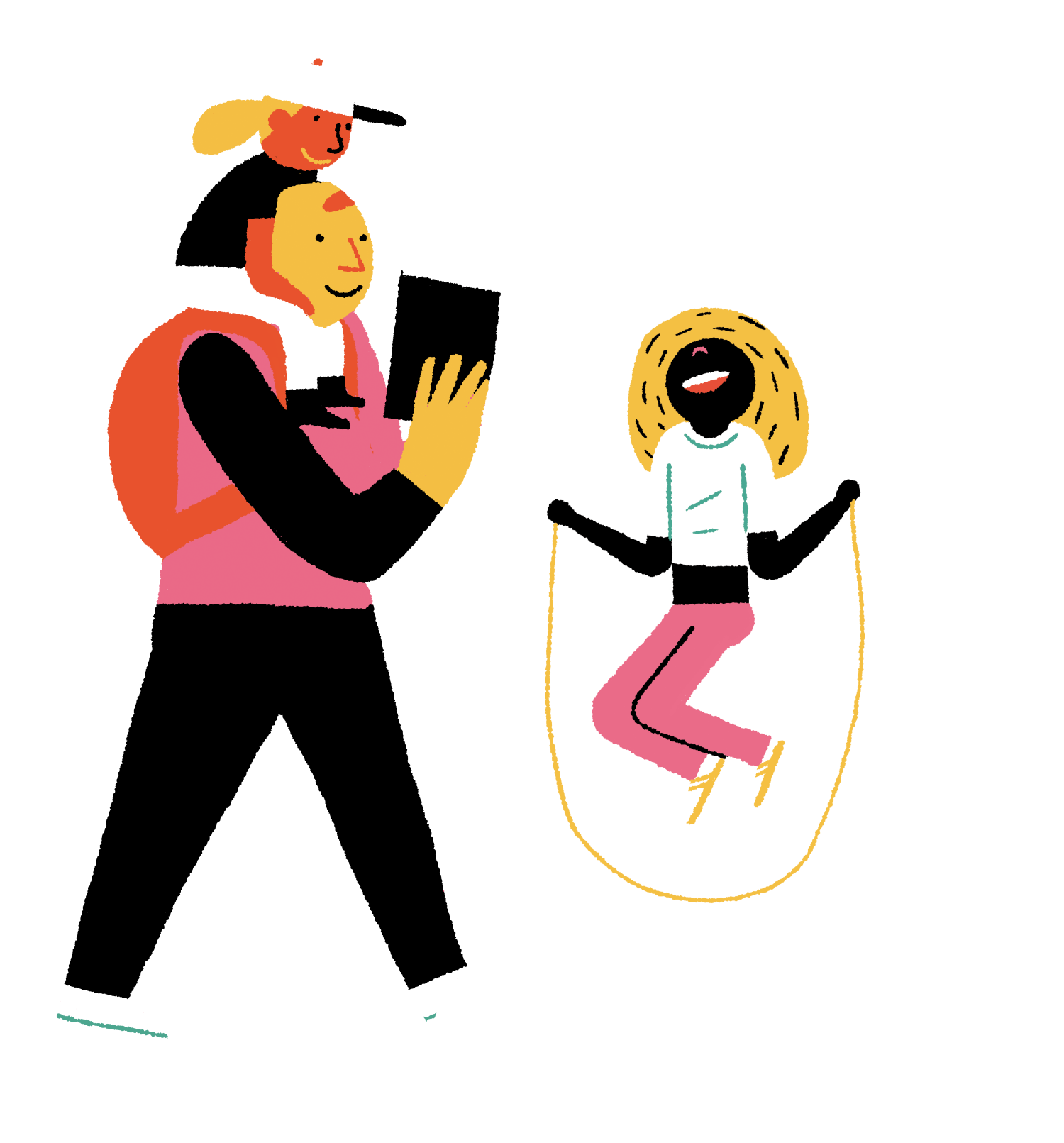 La seva acció està guiada pel Pla director de cooperació al desenvolupament, document estratègic que s’aprova al Parlament cada quatre anys
2
Antecedents relació amb RIPESS
3
Trajectòria #cooperaciocat
4
Pla director 2023-2026
Pla director 2023-2026: cooperació feminista i transformadora
L’educació per al desenvolupament en el Pla Director 2023-2026
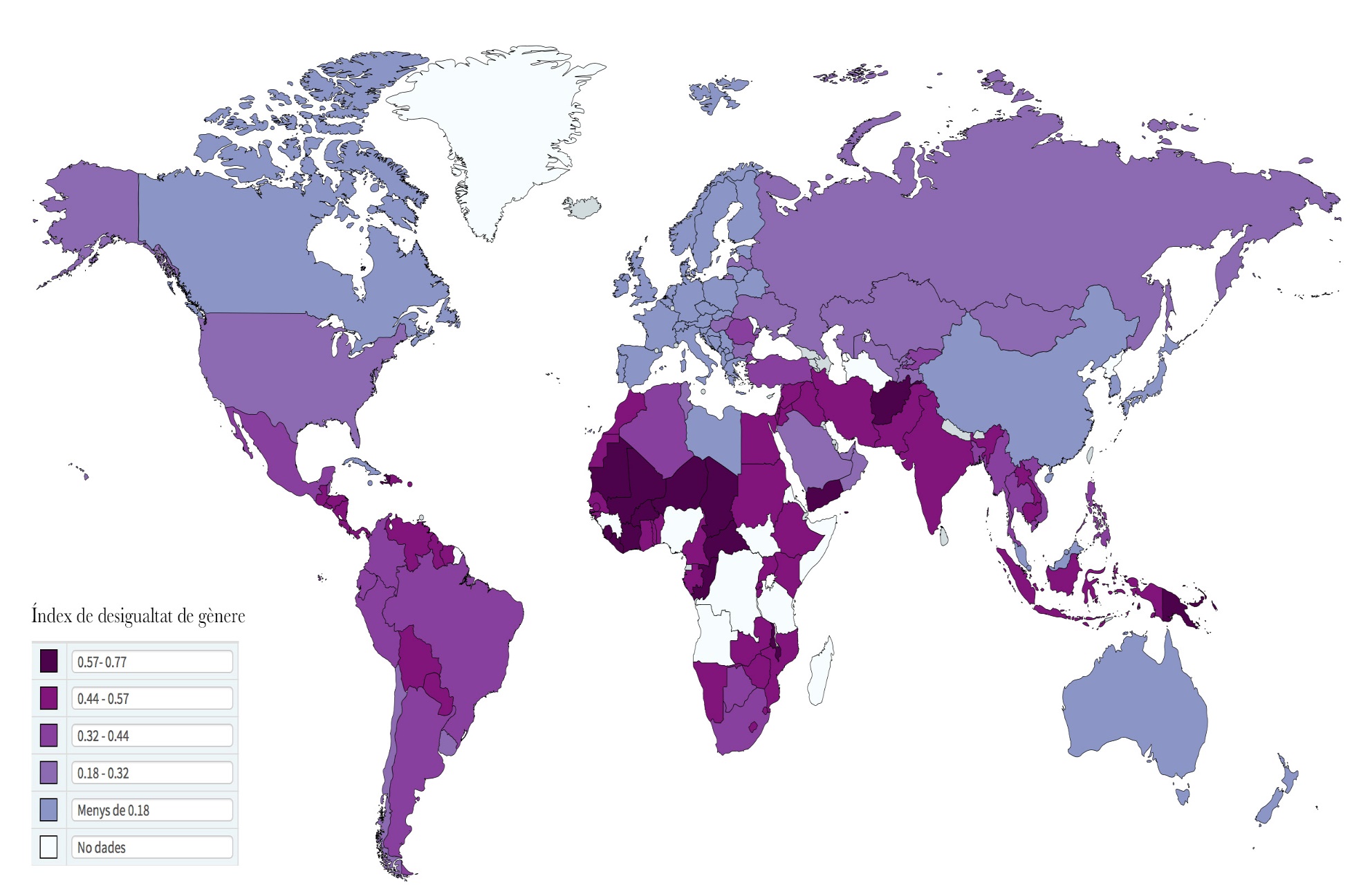 Pla director 2023-2026
Impuls a les economies transformadores com a sortida feminista a la crisi multidimensional actual
Contribuir a la creació d’un model de producció i consum que respecti els drets laborals i ambientals de les persones en tot el cicle de vida dels productes com també la promoció de polítiques públiques de desenvolupament econòmic participatives, sostenibles i respectuoses amb els drets humans
Implementació #cooperaciocat
Impuls a les economies transformadores
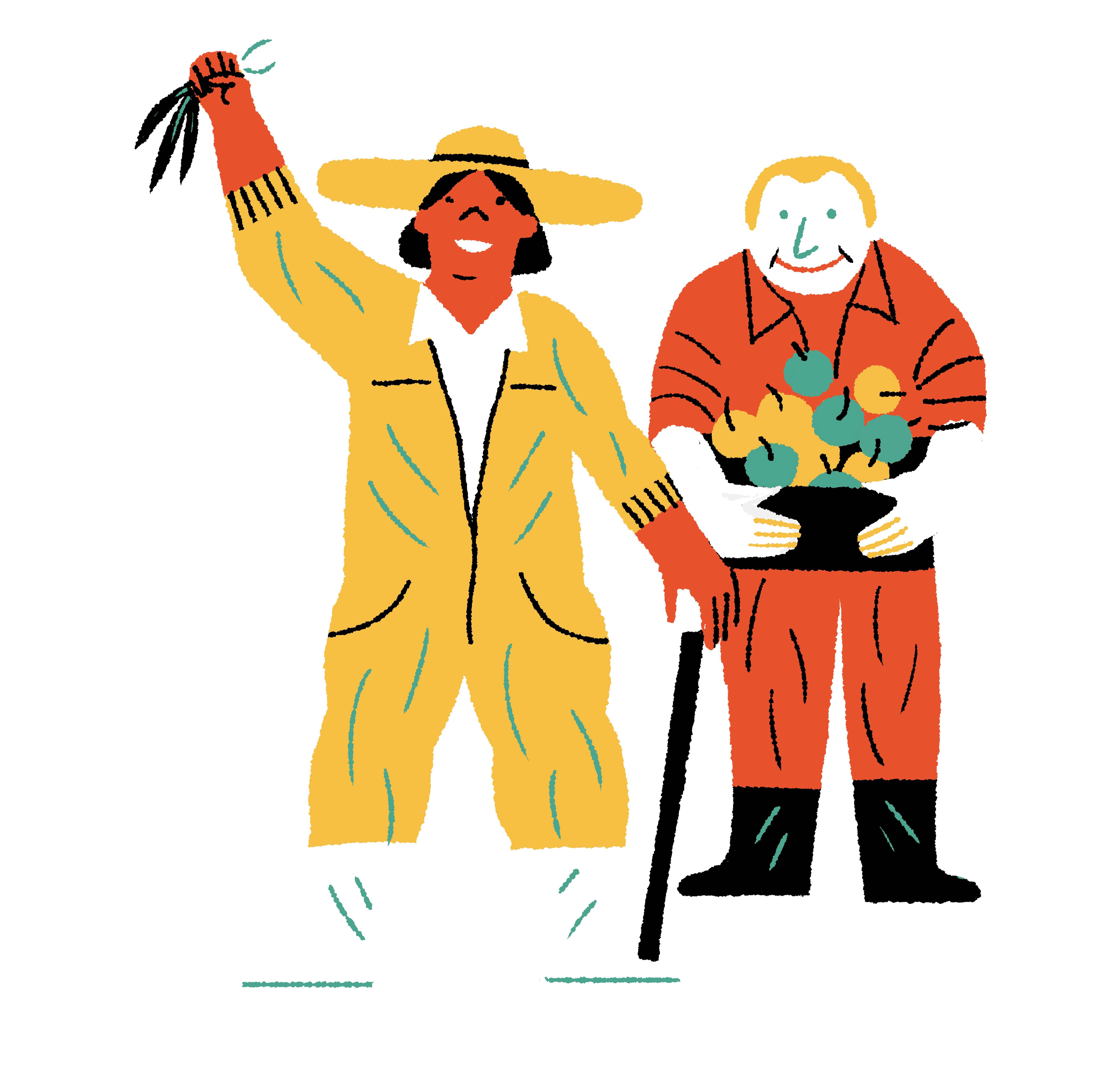 VIDEO EXPLICATIU #Cooperaciocat
Implementació #cooperaciocat
Impuls a les economies transformadores 
Galeria
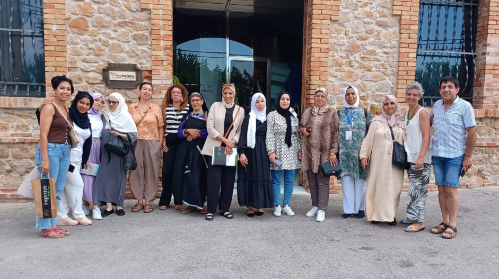 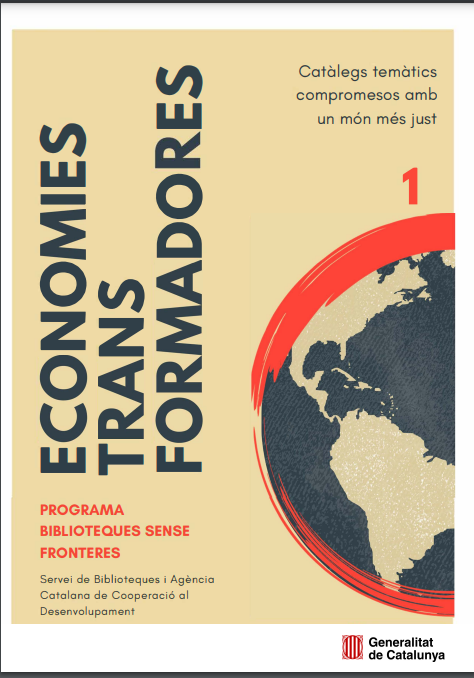 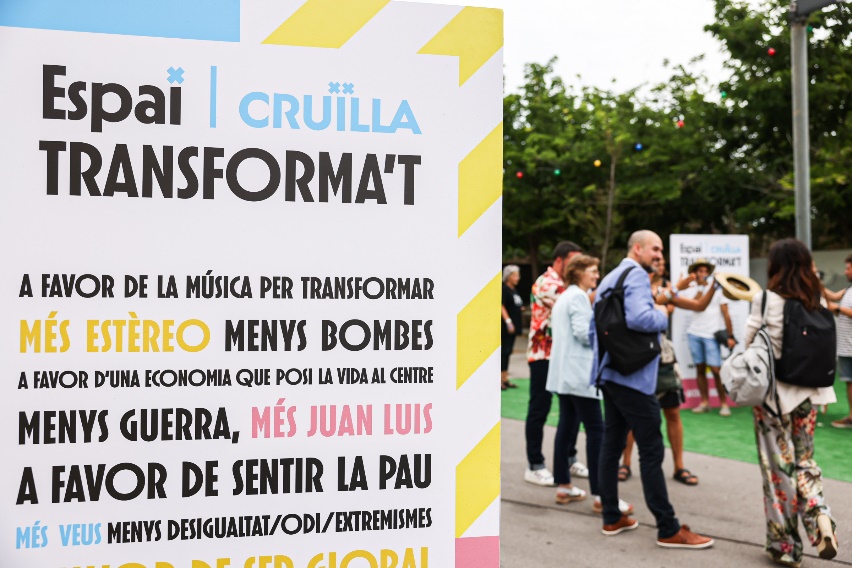 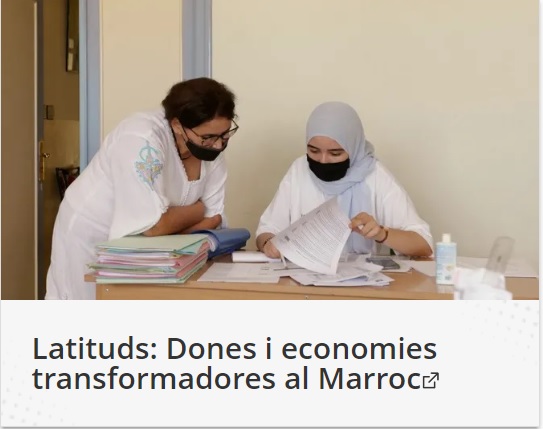 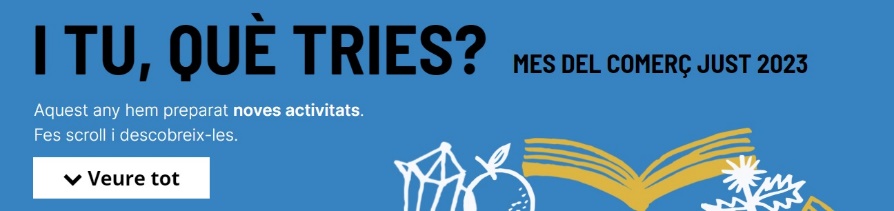 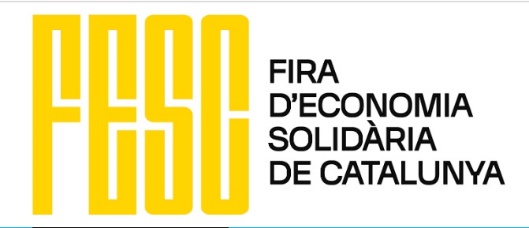 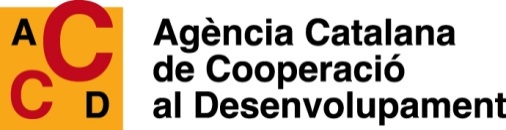 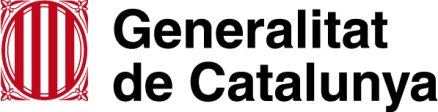 Moltes gràcies!